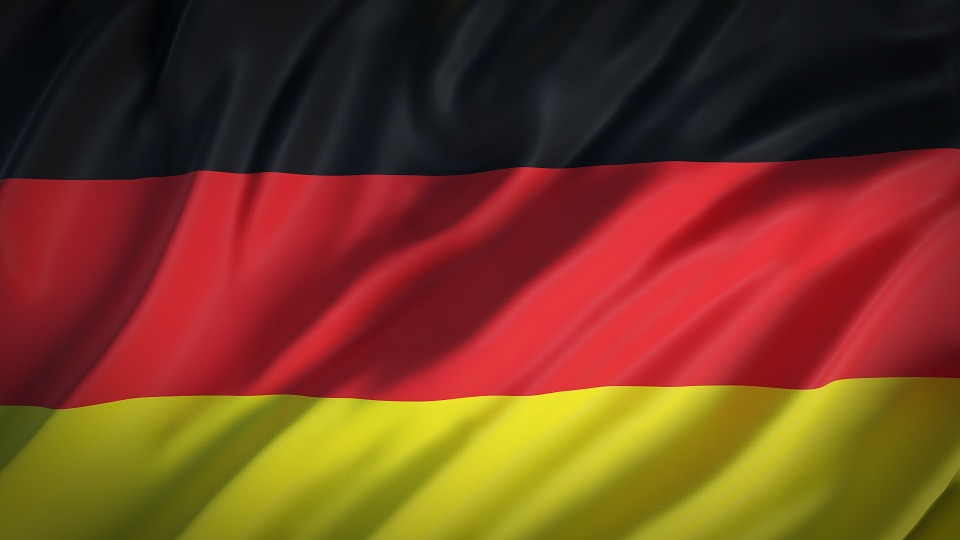 Deutsch macht Spaß
Van: Hajar, Younes, Zakaria en Robel
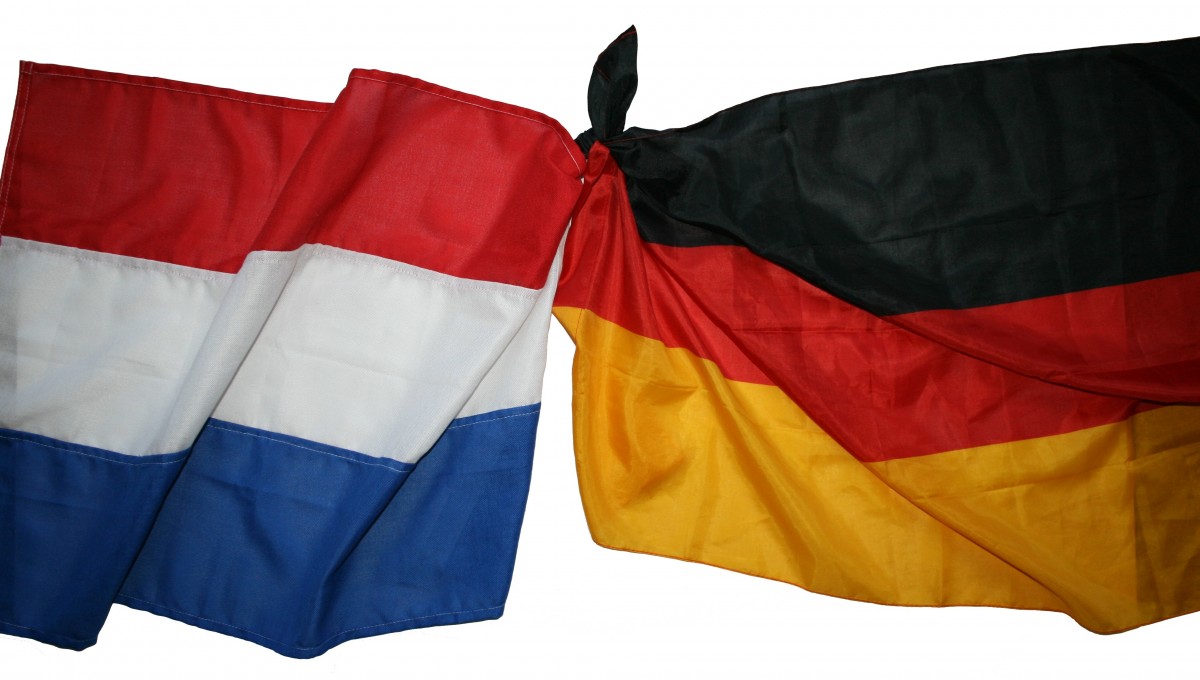 Inleiding
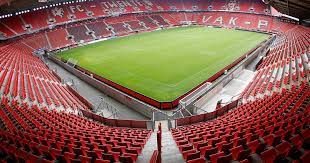 Uitvoering
Twente voetbalstadion (FC Twente)

presentator

lootjes
De dag van de Duitse taal
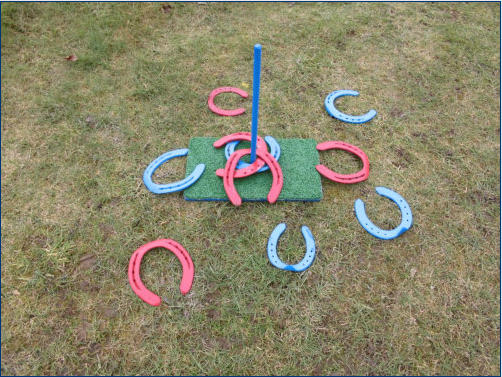 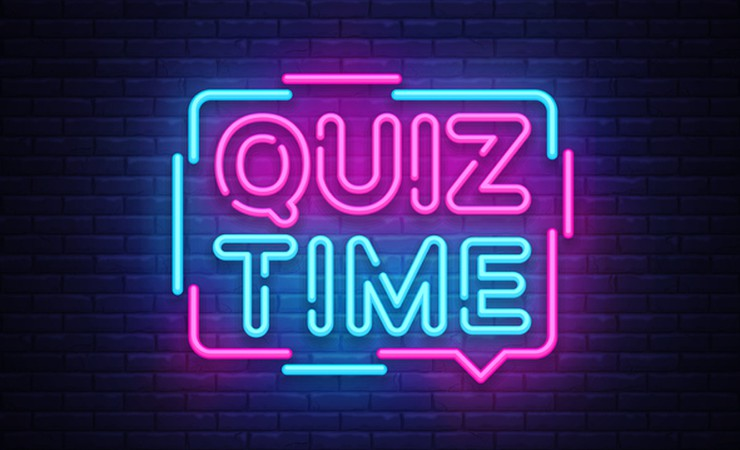 Activiteiten
Hoefijzer gooien
Mechanische stier
Kraampjes met Duits eten
Duitse quiz met prijs
Stormbaan
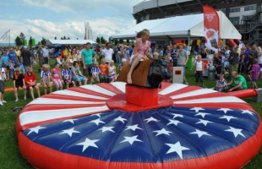 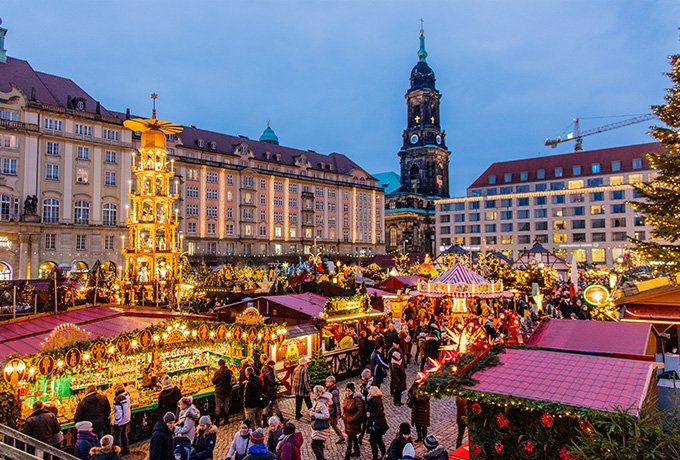 Prijzen
Gratis voedselbonnetje (naar keuze)
Een prijsbeker
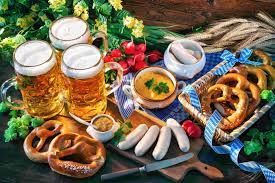 Deze foto van Onbekende auteur is gelicentieerd onder CC BY-NC-ND